Profa Dra Ana Paula Gomes Seferian
Espaços e tipos de aprendizagem
Os tipos de educação
Educação Formal
Pode ser entendida como o sistema educativo, ou seja, a Escola propriamente dita, pois define-se por ser altamente institucionalizado, cronologicamente graduado e hierarquicamente estruturado, se estende desde os primeiros anos do fundamental I até os últimos anos do ensino superior
Educação Não - Formal
Pode ser entendida como toda a atividade organizada, sistemática e educativa realizada fora da escola.

Designada por um conjunto de práticas socioculturais de aprendizagem e produção de saberes que envolve organização, instituições, atividades, meios e formas variadas.
Aprendizagens que ocorrem no âmbito do cotidiano, ou seja, os indivíduos aprendem durante seu processo de socialização gerado nas relações familiares, de trabalho, lazer, etc.

"un proceso que dura toda la vida y en el que las personas adquieren y acumulan conocimientos, habilidades, actitudes y modos de discernimiento mediante las experiencias diarias y su relación con el medio ambiente" (Coombs & Ahmed, 1975: 27)
Devemos considerar os três modos de educação (ou de aprendizagem), não ignorando que ocorrem, múltiplas sobreposições e interações entre eles.
Espaços de aprendizagem
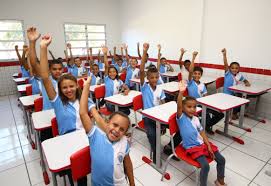 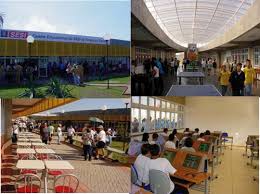 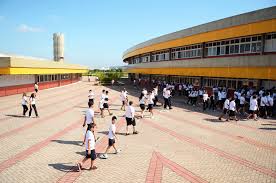 Espaço formal de educação
Espaços Não – formais de educação
Institucionalizados

Não institucionalizados
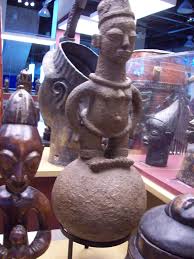 Espaços Não – formais de educação - Institucionalizados
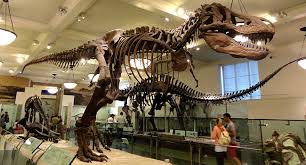 Espaços que são regulamentados e possuem equipe técnica responsável pelas atividades executadas.


Museus, centros de ciências, parques, zoológicos, planetários, instituto de pesquisa, aquários etc.
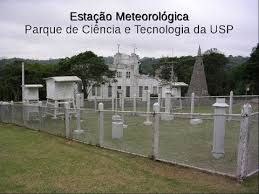 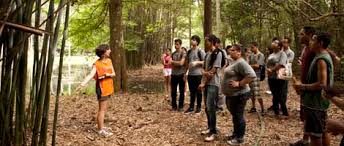 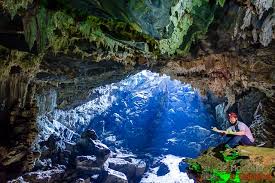 Espaços Não- formais de aprendizagem – Não Institucionalizados
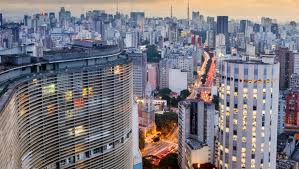 Ambientes naturais, rurais ou urbanos que não apresentam estruturação institucional, mas onde é possível adotar práticas educativas.


Teatros, ruas, prédios, parques, praças, praias, cavernas, etc.
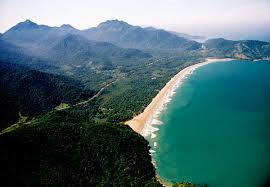